LIBS dat analysis at the ISSP UL
WP PWIE SPE 1: LIBS at JET
Jeļena Butikova
ISSP-UL
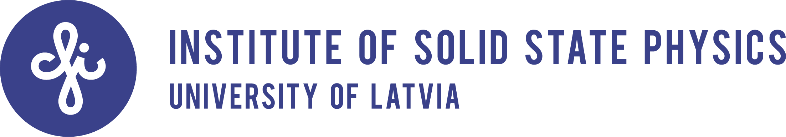 VTT data – identification of spectral lines
Spectral lines for the indentification of the elements of interest have been selected; strongly self-absorbed lines and ‘ghost’ lines have been excluded
Source: NIST database
JET LIBS data analysis meeting #1, February 6, 2025
2
Approach to analysis
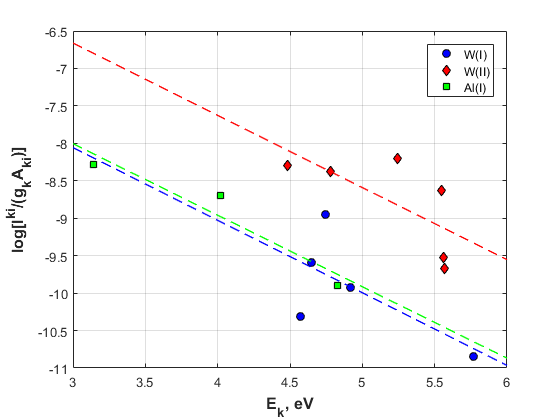 Averaging of spectra to improve S/N ratio; background substraction
vs Ek    (1)
Electron temperature derived from Boltzman plot: log
(1)
D/W concentration ratio
Pseudo-Voigt fitting (Gaussian for Doppler effect; Lorentzian for Stark)
Electron density is deduced from Lorentzian FWHM: ГL = 4.63x10-12 ne2/3 (2)
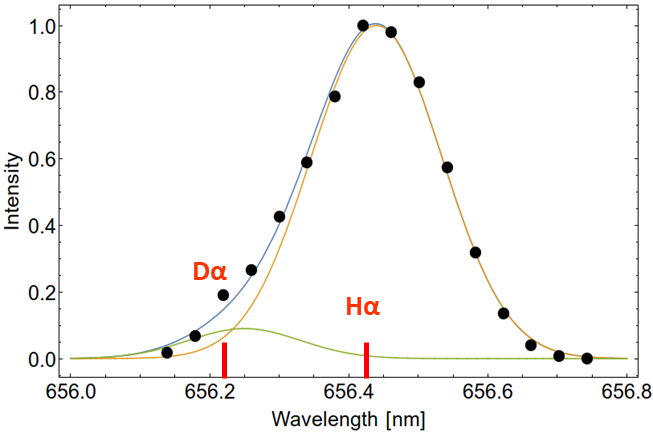 (1) A, Ciucci et al, Appl. Spec. 53(8), (1999), 960-964
(2) R. Fantoni, S. Almaviva et al, Spectrochim. Acta B 87 (2013), 153-160
JET LIBS data analysis meeting #1, February 6, 2025
3